Địa lí
Bài 13: Hoạt động sản xuất của người dân 
ở đồng bằng Bắc Bộ.
Yêu cầu cần đạt
Nêu một số hoạt động chủ yếu của người dân ở đồng bằng Bắc Bộ: Trồng lúa, ngô, cây ăn quả, rau xứ lạnh,...
01
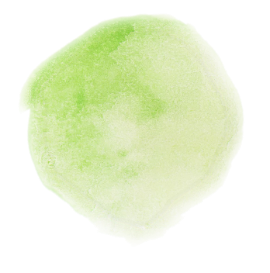 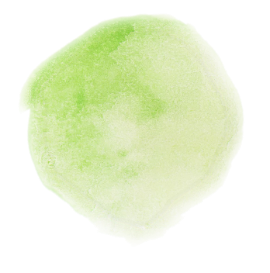 02
Nhận xét được nhiệt độ của HN theo bảng thống kê.
1. Vựa lúa lớn thứ hai của cả nước
Đồng bằng Bắc Bộ có những thuận lợi nào để trở thành vựa lúa lớn thứ hai của cả nước?
Đất phù sa màu mỡ.
Vựa lúa lớn thứ 
hai của cả nước.
Nguồn nước dồi dào.
Người dân có nhiều kinh nghiệm trồng lúa nước.
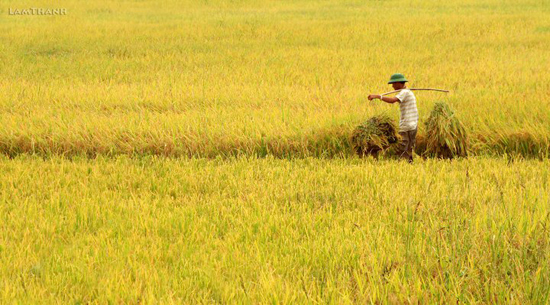 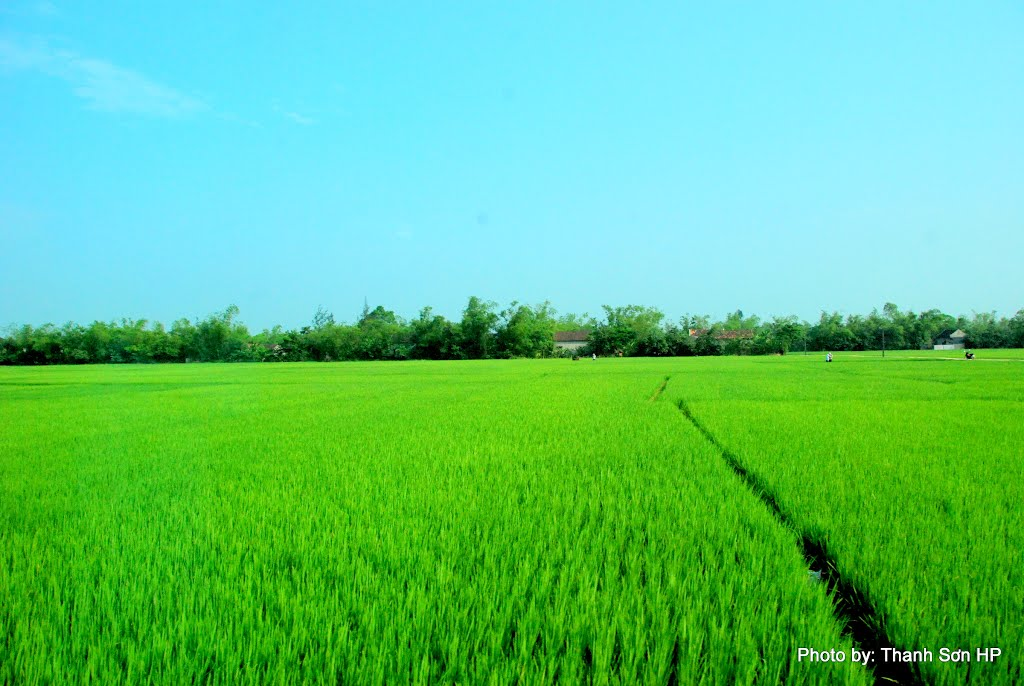 Cánh đồng lúa sắp thu hoạch của người dân ở ĐBBB.
Cánh đồng lúa sắp trổ đòng của người dân ở ĐBBB.
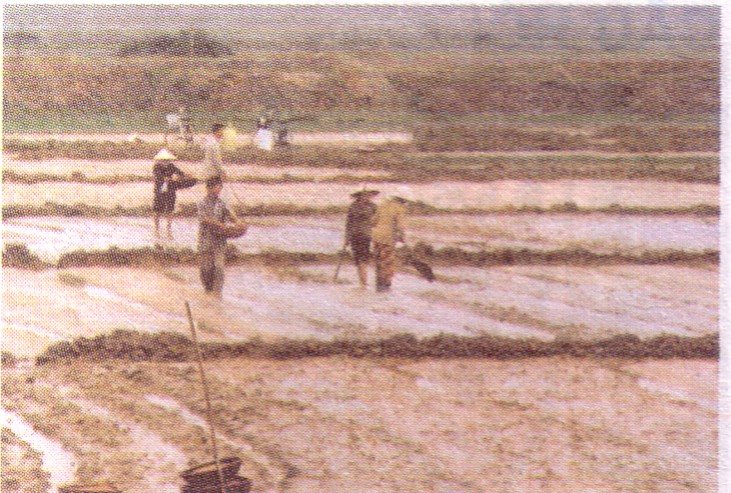 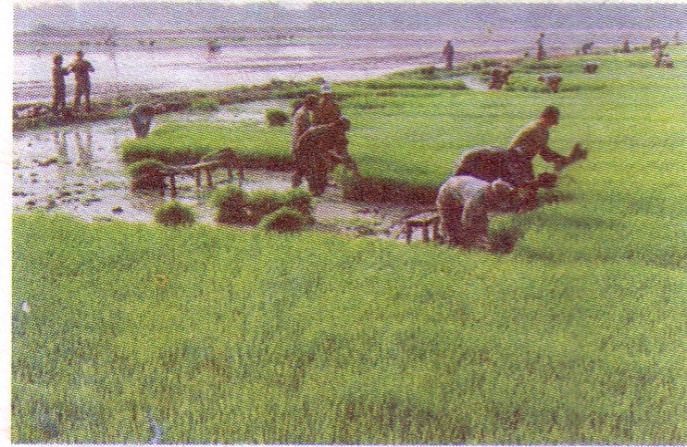 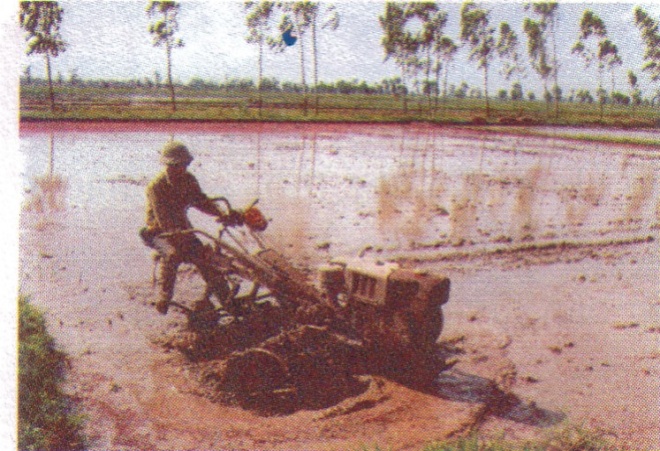 Nhổ mạ
Làm đất
H.3
Gieo mạ
H.1
H.2
QUY TRÌNH SẢN XUẤT LÚA
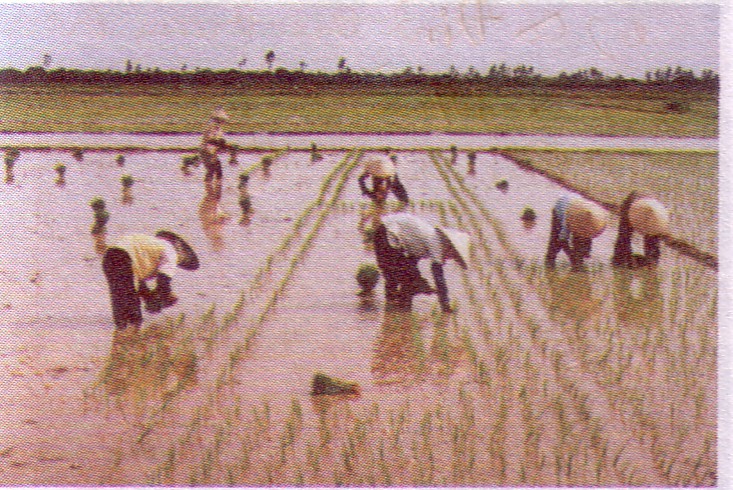 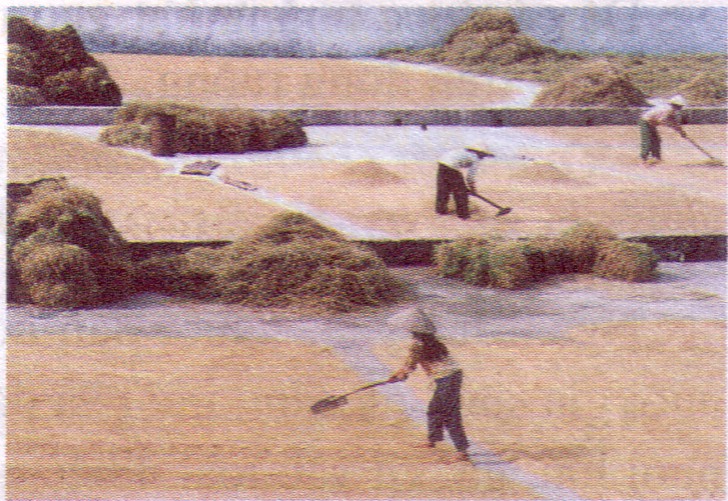 Kể các công việc phải làm trong việc sản xuất lúa gạo?
Phơi thóc
Cấy lúa
H.8
H.4
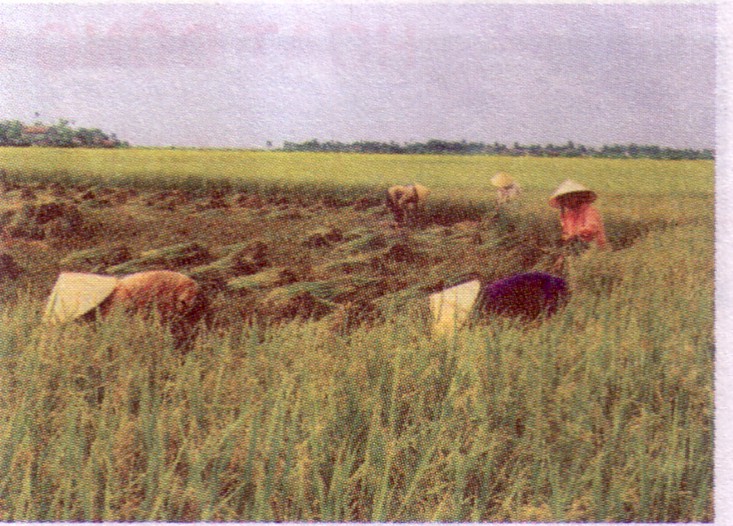 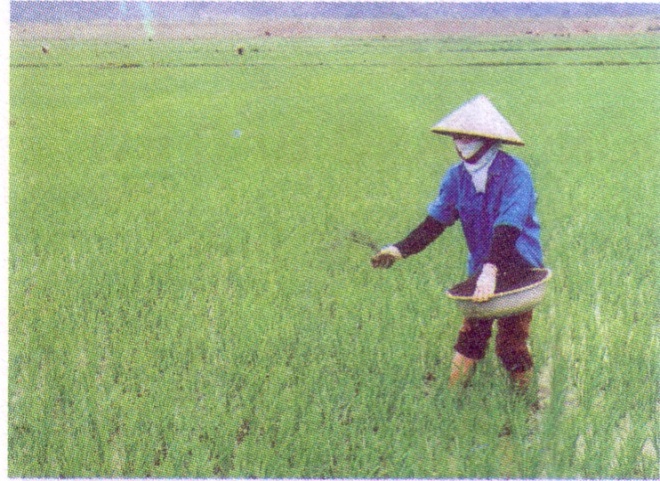 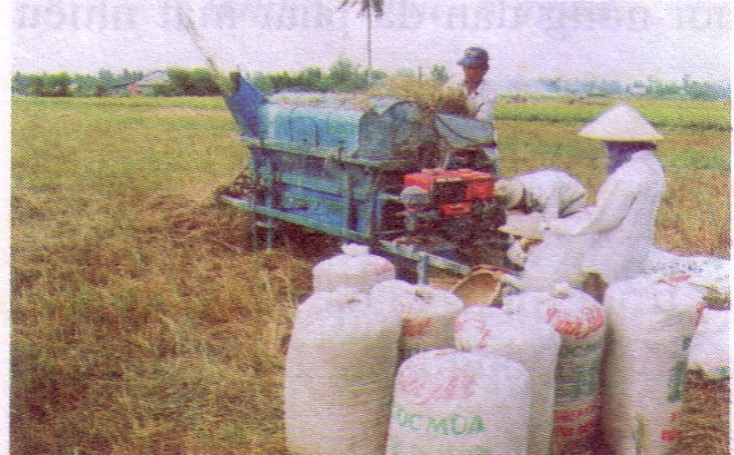 Chăm sóc lúa
H.5
Tuốt lúa
Gặt lúa
H.7
H.6
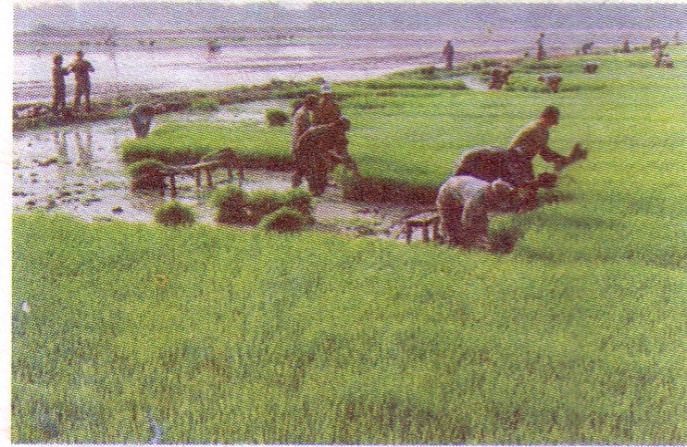 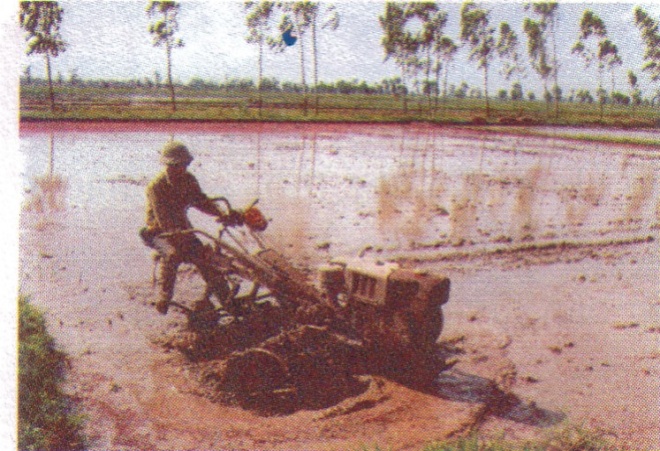 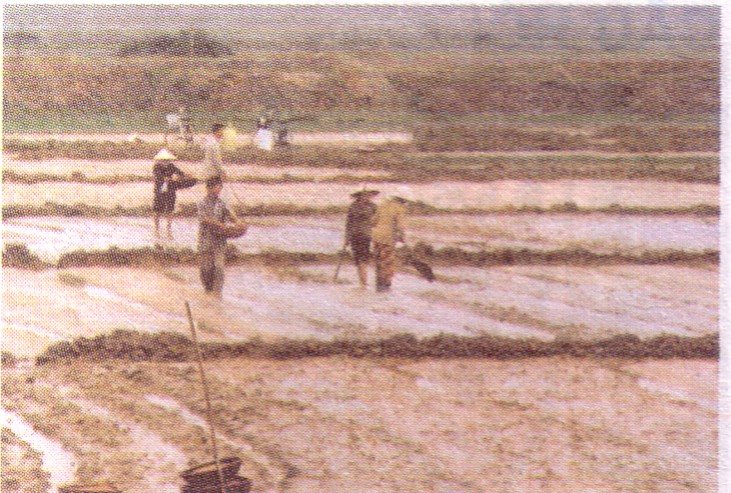 2. Gieo mạ
3. Nhổ mạ
1. Làm đất
QUY TRÌNH SẢN XUẤT LÚA
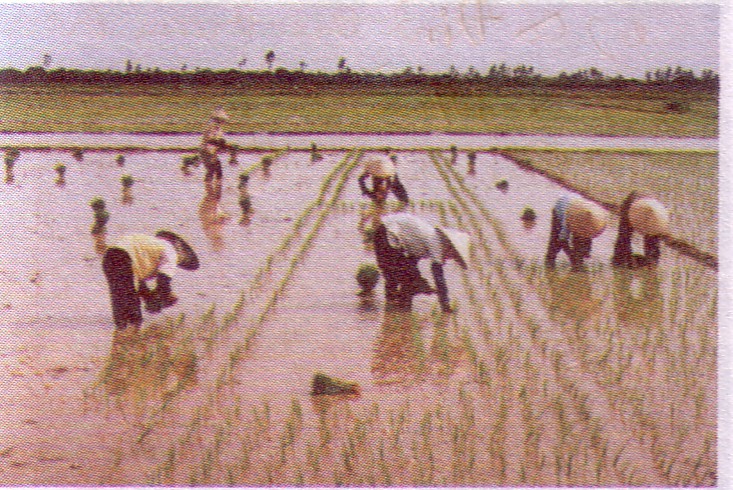 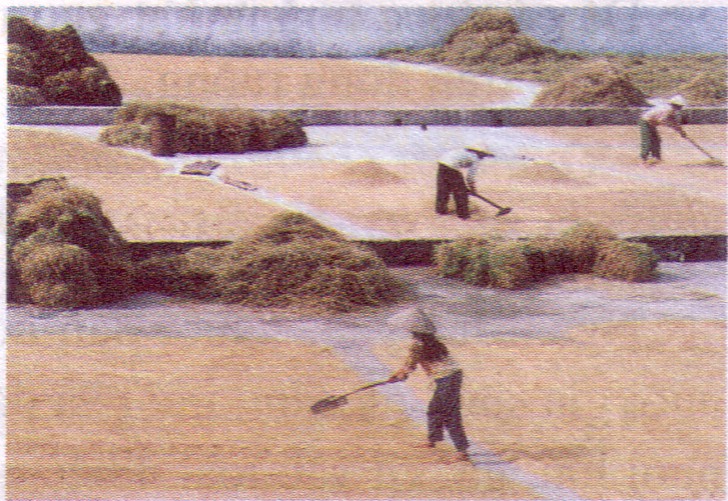 Người nông dân rất vất vả, mất nhiều công sức trên đồng ruộng.
Em có nhận xét gì về việc sản xuất lúa gạo của người nông dân?
4. Cấy lúa
8. Phơi thóc
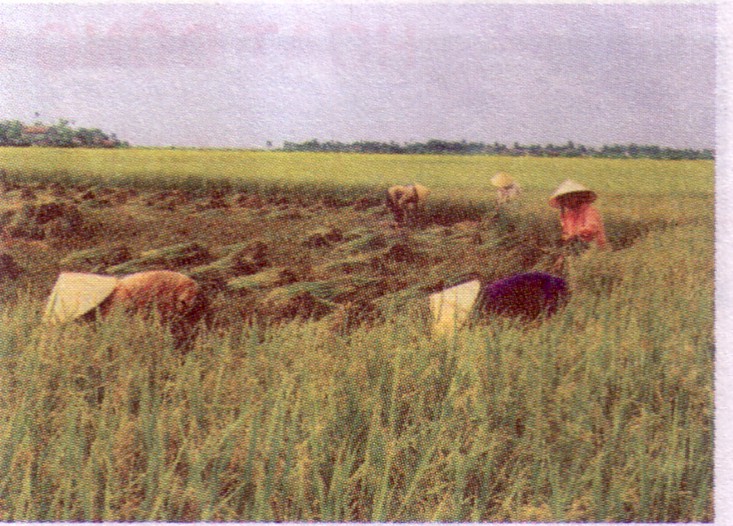 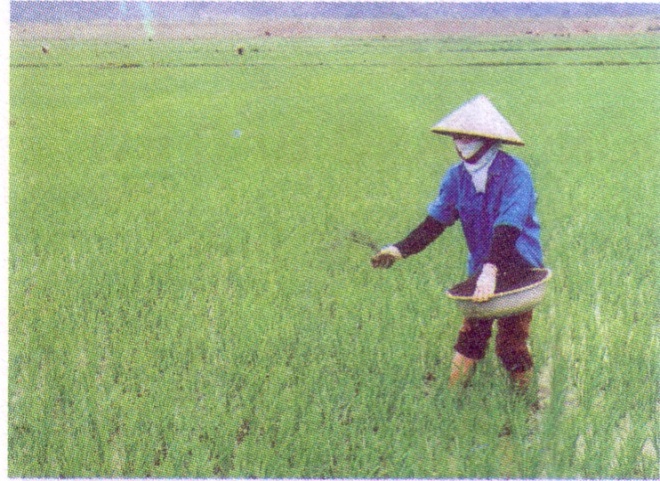 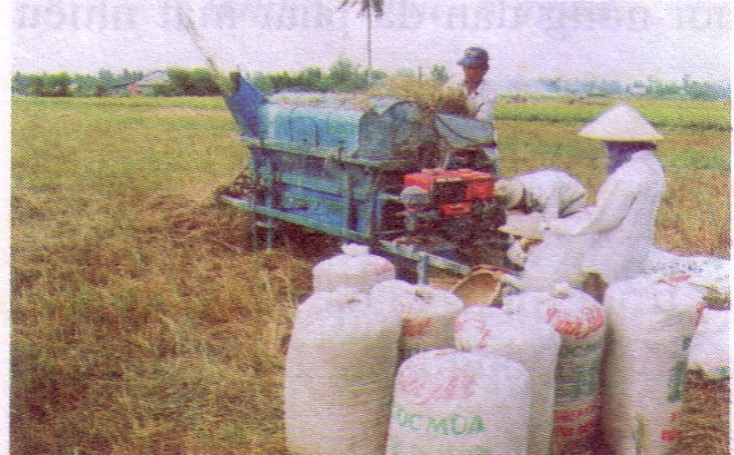 5. Chăm sóc lúa
6. Gặt lúa
7. Tuốt lúa
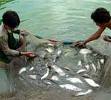 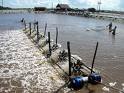 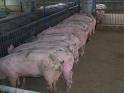 Bên cạnh việc trồng trọt các loại cây, người dân nơi đây còn nuôi những con vật gì?
Nuôi heo
Nuôi tôm
Nuôi cá
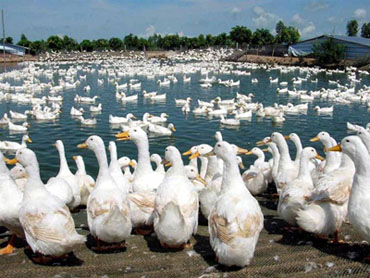 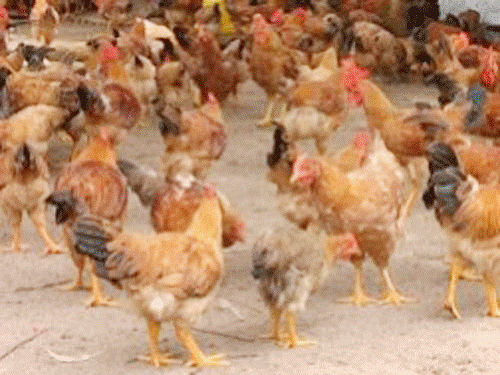 Một số con vật nuôi ở đồng bằng Bắc Bộ
Nuôi vịt
Nuôi gà
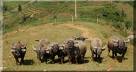 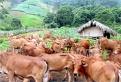 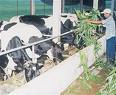 Nuôi bò thịt
Nuôi trâu
Nuôi bò sữa
Vì sao nơi đây nuôi nhiều lợn, gà, vịt ?
Do có sẵn nguồn thức ăn là lúa, gạo và các sản phẩm phụ của lúa, gạo như cám, ngô, khoai nên nơi đây nuôi nhiều lợn, gà, vịt.
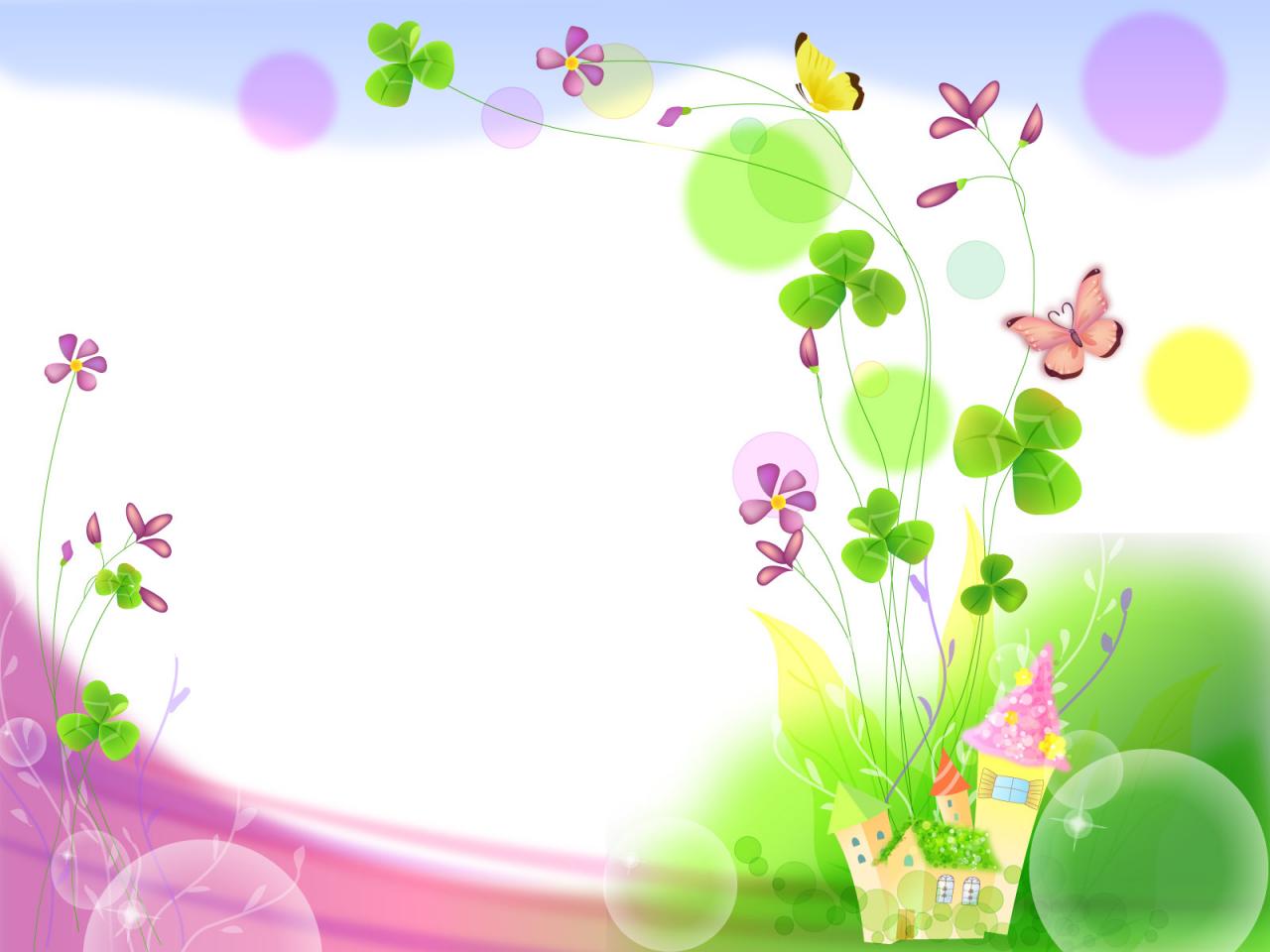 - Đồng bằng Bắc Bộ trồng: ngô, khoai, lạc đỗ, cây ăn quả… nhưng trồng lúa nước là chính.
- Vật nuôi chính ở đồng bằng Bắc Bộ: trâu, bò, lợn (gia súc), vịt, gà (gia cầm), nuôi và đánh bắt cá, tôm.
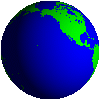 2. Vùng trồng nhiều rau  xứ lạnh
Bảng số liệu về nhiêt độ trung bình tháng ở Hà Nội
Hà Nội có mấy tháng nhiệt độ trung bình dưới 20 độ C ? Đó là những tháng nào? Mùa nào?
- Mùa đông lạnh ở đồng bằng Bắc Bộ kéo dài 3 - 4 tháng.Trong thời gian này nhiệt độ thường giảm nhanh mỗi khi có các đợt gió mùa đông bắc thổi về
Mùa đông lạnh ở đồng bằng Bắc Bộ kéo dài bao nhiêu tháng? Khi đó nhiệt độ như thế nào?
Nhiệt độ thấp vào mùa đông có thuận lợi gì cho sản xuất nông nghiệp?
- Vào các tháng mùa đông, nhiệt độ hạ thấp tạo điều kiện thuận lợi cho việc trồng các loại rau xứ lạnh (trồng cây vụ đông)
- Các loại rau xứ lạnh được trồng ở đồng bằng Bắc Bộ: khoai tây, su hào, bắp cải, cà chua, xà lách…
Kể tên các loại rau xứ lạnh được trồng ở đồng bằng Bắc Bộ.
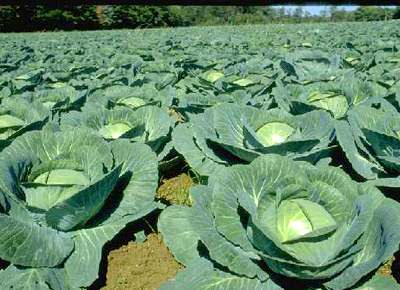 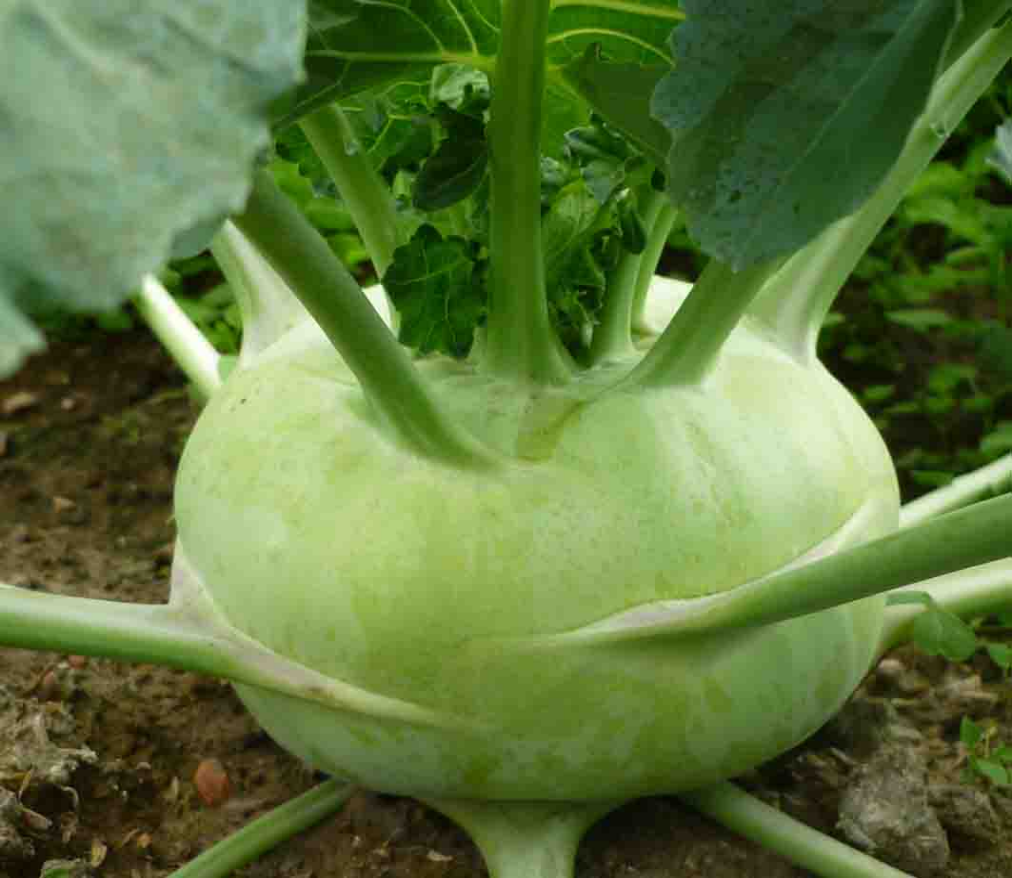 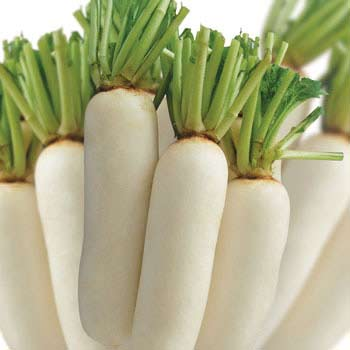 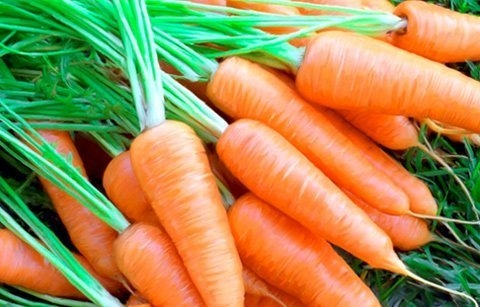 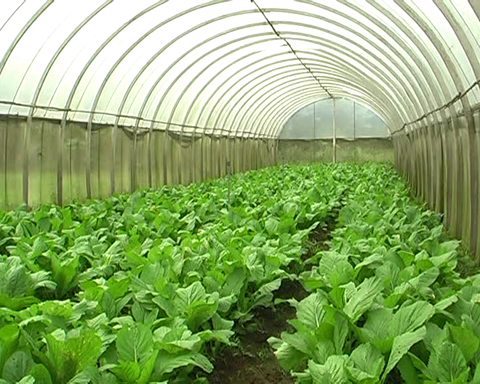 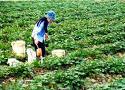 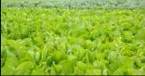 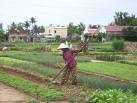 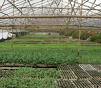 Đồng bằng Bắc Bộ là nơi trồng nhiều rau xứ lạnh. Nhờ đó nguồn thực phẩm của người dân thêm phong phú và mang lại giá trị kinh tế cao.
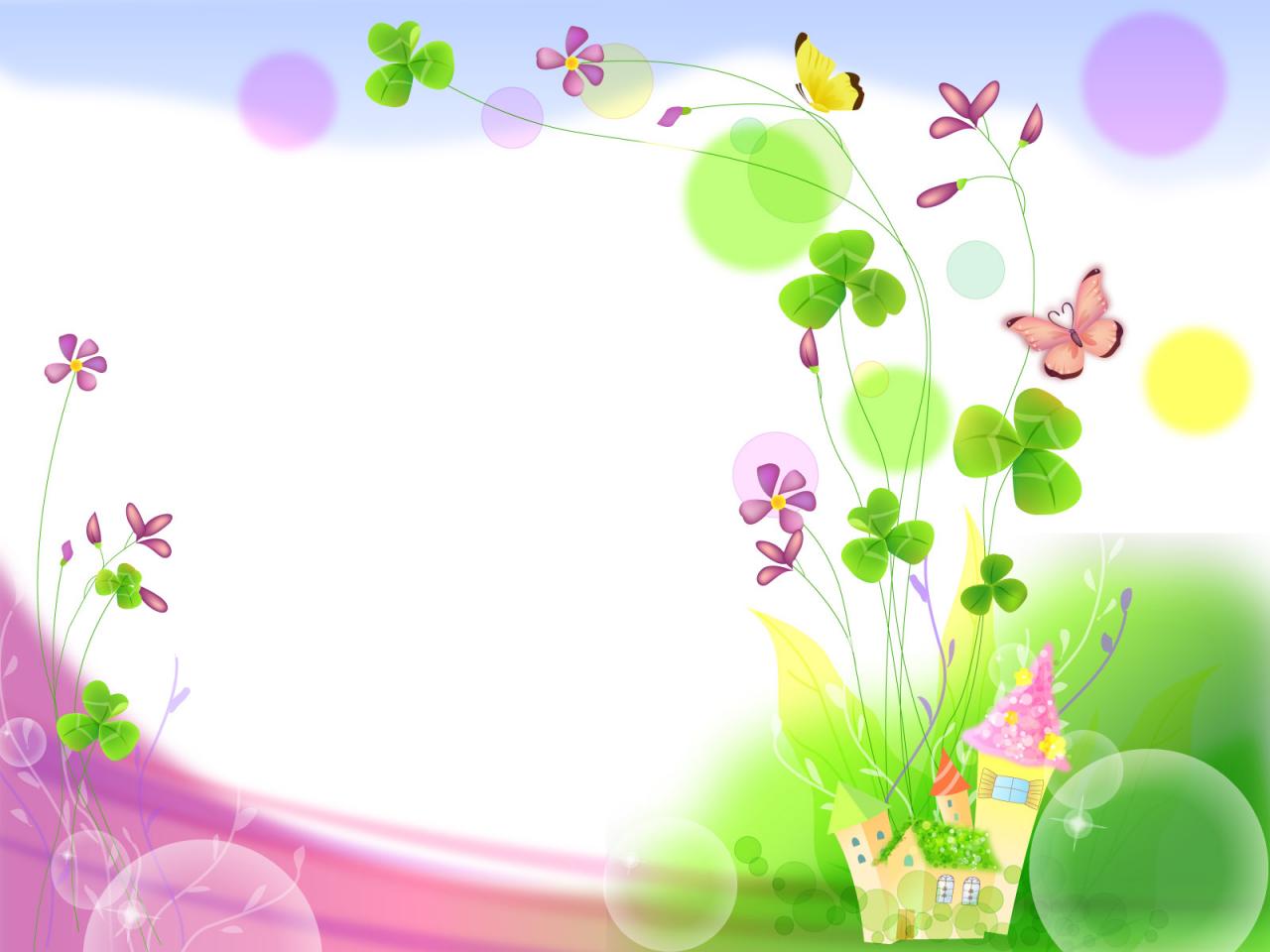 Nhờ có đất phù sa màu mỡ, nguồn nước dồi dào, người dân có nhiều kinh nghiệm trong sản xuất nên đồng bằng Bắc Bộ đã trở thành vựa lúa lớn thứ hai của cả nước. Đây cũng là vùng trồng nhiều rau xứ lạnh. Nuôi nhiều lợn và gia cầm.
Thời tiết lạnh vào mùa đông ở đồng bằng Bắc Bộ có thuận lợi là: trồng được nhiều loại rau xứ lạnh nhưng lại gây khó khăn làm ảnh hưởng xấu tới cây trồng vật nuôi. (Cây trồng, vật nuôi có thể bị chết do quá lạnh.)
Thời tiết lạnh vào mùa đông ở đồng bằng Bắc Bộ có thuận lợi và khó khăn gì cho cây trồng, vật nuôi ở đây?
Một số cách bảo vệ cây trồng, vật nuôi vào mùa đông là: 
- Che gió ruộng mạ, ủ ấm gốc cây bằng rơm, rạ. 
- Sưởi ấm cho gia súc, gia cầm.
- Chuồng nuôi gia súc, gia cầm phải kín gió.
Em nêu một số cách bảo vệ cây trồng,vật nuôi vào mùa đông.
GHI NHỚ
Nhờ có đất phù sa màu mỡ, nguồn nước dồi dào, người dân có nhiều kinh nghiệm trong sản xuất nên đồng bằng Bắc Bộ đã trở thành vựa lúa lớn thứ hai của cả nước. Đây cũng là vùng trồng nhiều rau xứ lạnh, nuôi nhiều lợn và gia cầm.
Thử tài đoán chữ
Câu hỏi 1: Đồng bằng Bắc Bộ được mệnh danh là    .........   lớn thứ hai của cả nước.
vựa lúa
gia súc và gia cầm.
Câu hỏi 2: Đồng bằng Bắc Bộ là nơi nuôi nhiều …
Câu hỏi 3: Công việc đầu tiên trong sản xuất lúa gạo của người nông dân là …
làm đất.
Câu hỏi 4:  Vào mùa đông ở đồng bằng  Bắc Bộ thường có các đợt gió    ……..…           thổi qua.
mùa đông bắc
Câu hỏi 5:
Vì sao ở đồng bằng Bắc Bộ có thể trồng nhiều rau xanh xứ lạnh?
A. Có khí hậu lạnh quanh năm

B. Có mùa đông ngắn, nhiệt độ thấp

C. Có mùa đông kéo dài, nhiêt độ thấp
C
DẶN DÒ
1. Ôn lại bài học.
2. Chuẩn bị bài sau.
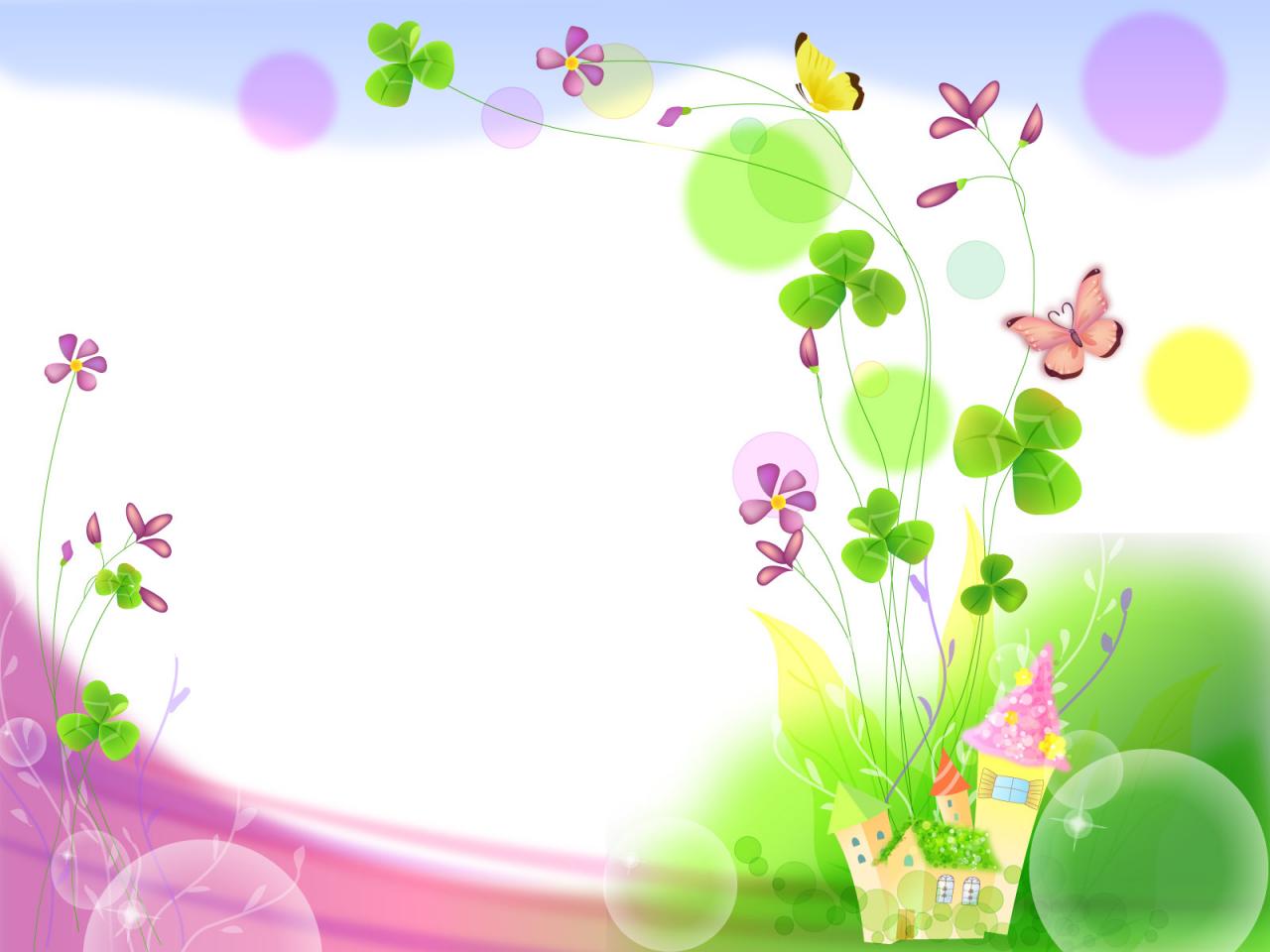 Chúc các em học tốt!